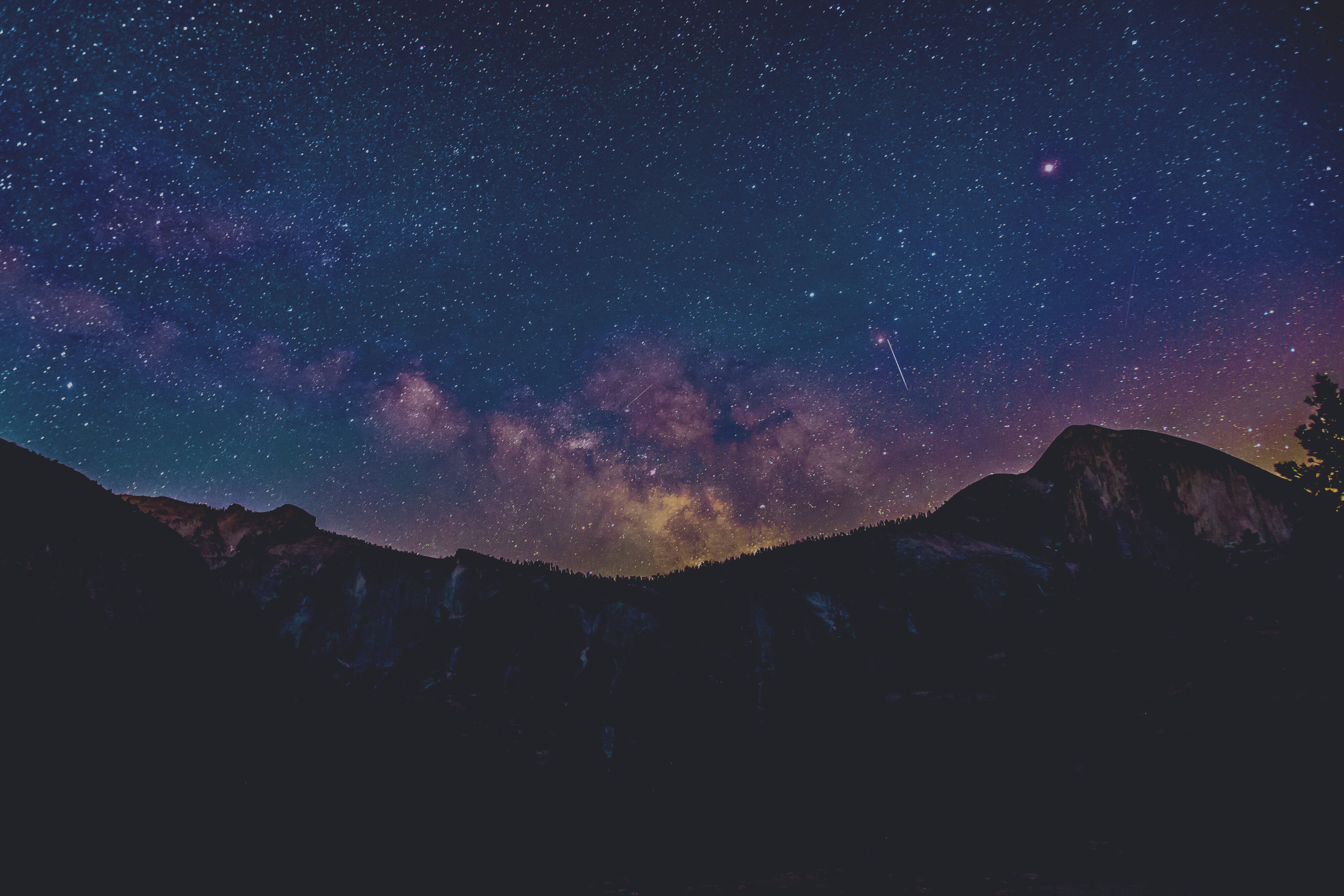 Hinfallen,
aufstehen, 
Krone richten, weitergehen